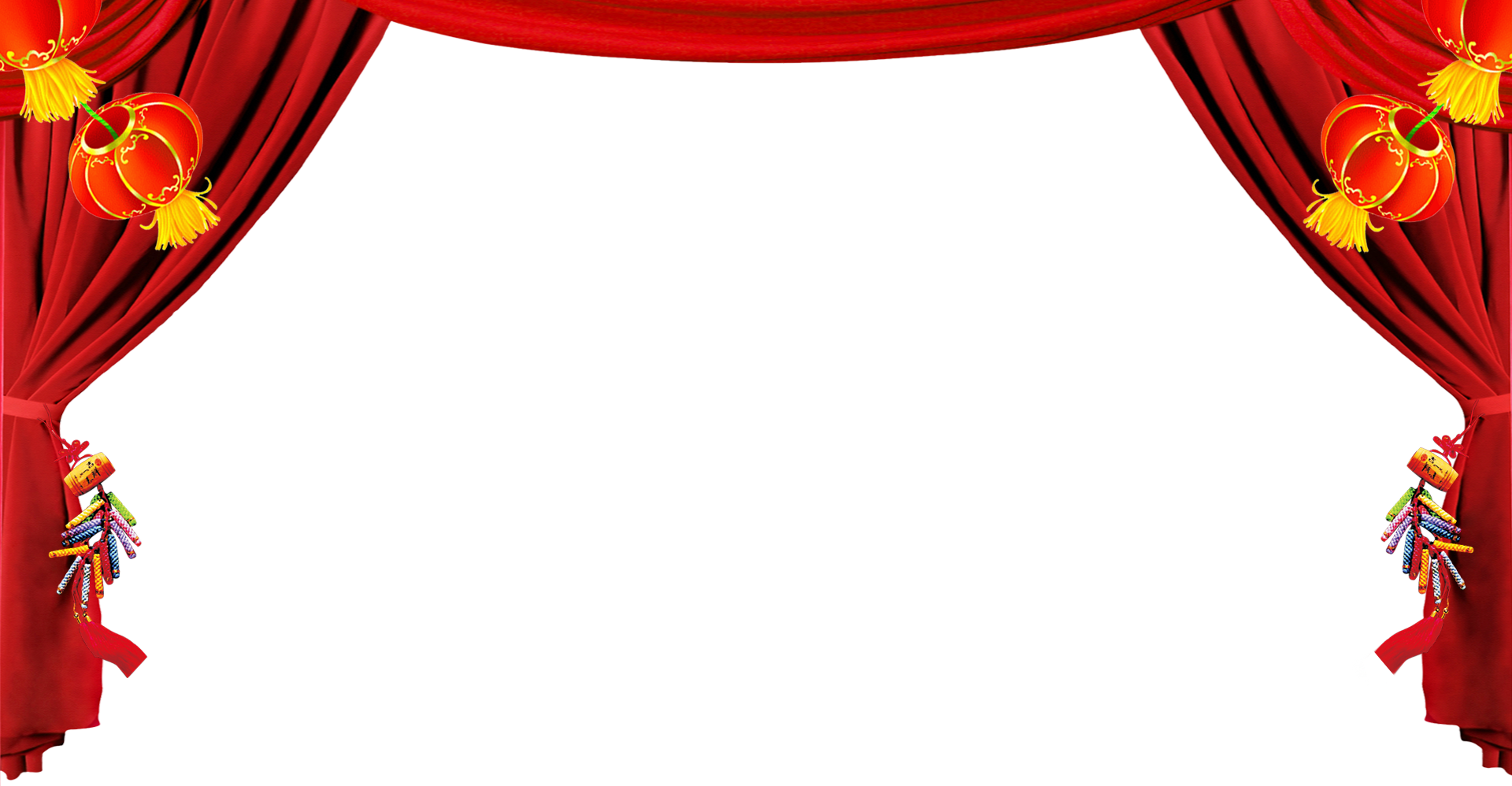 МУЗЫКАЛЬНЫЙ ТЕАТР 
                «ДЮЙМОВОЧКА»
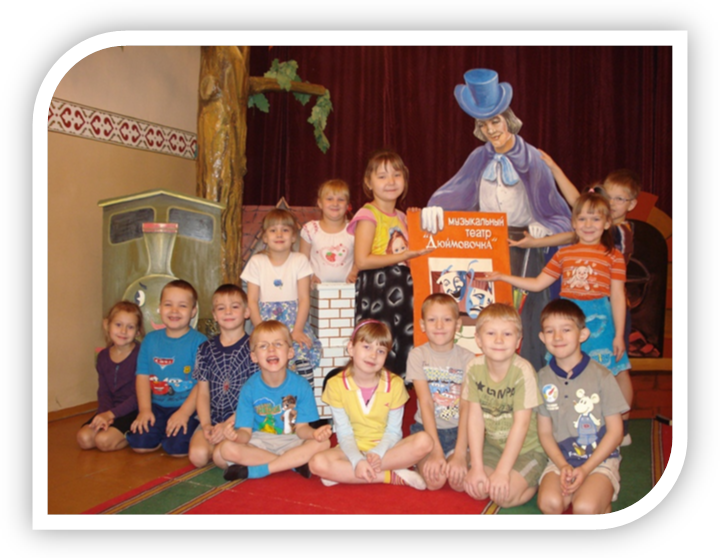 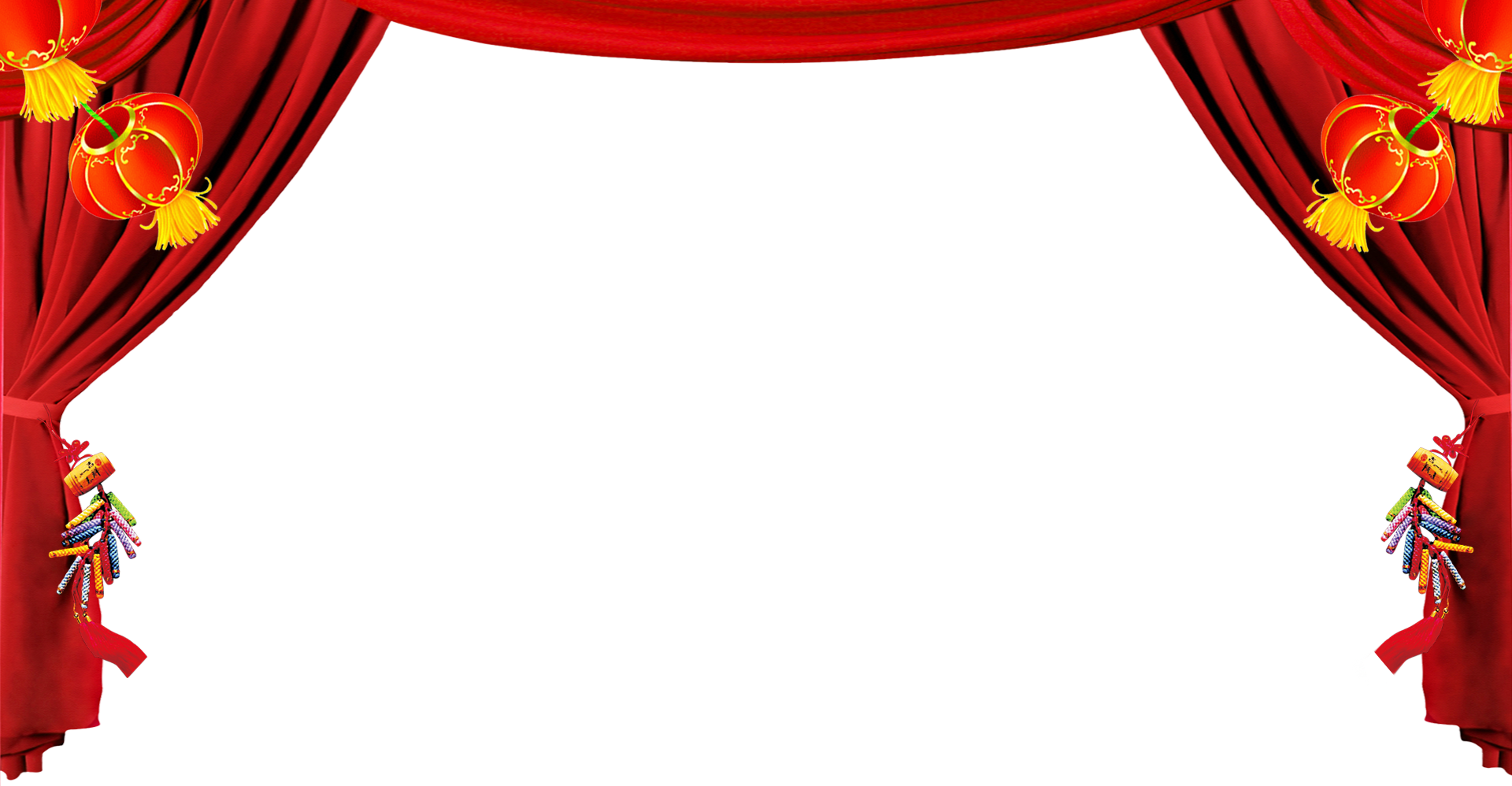 Музыкально-театрализованная деятельность является  наиболее распространенным видом детского творчества и пользуется у детей неизменной любовью. Сила всех искусств: музыки, литературы, живописи, танца оказывает большое и разностороннее влияние на гармоничное развитие ребенка.
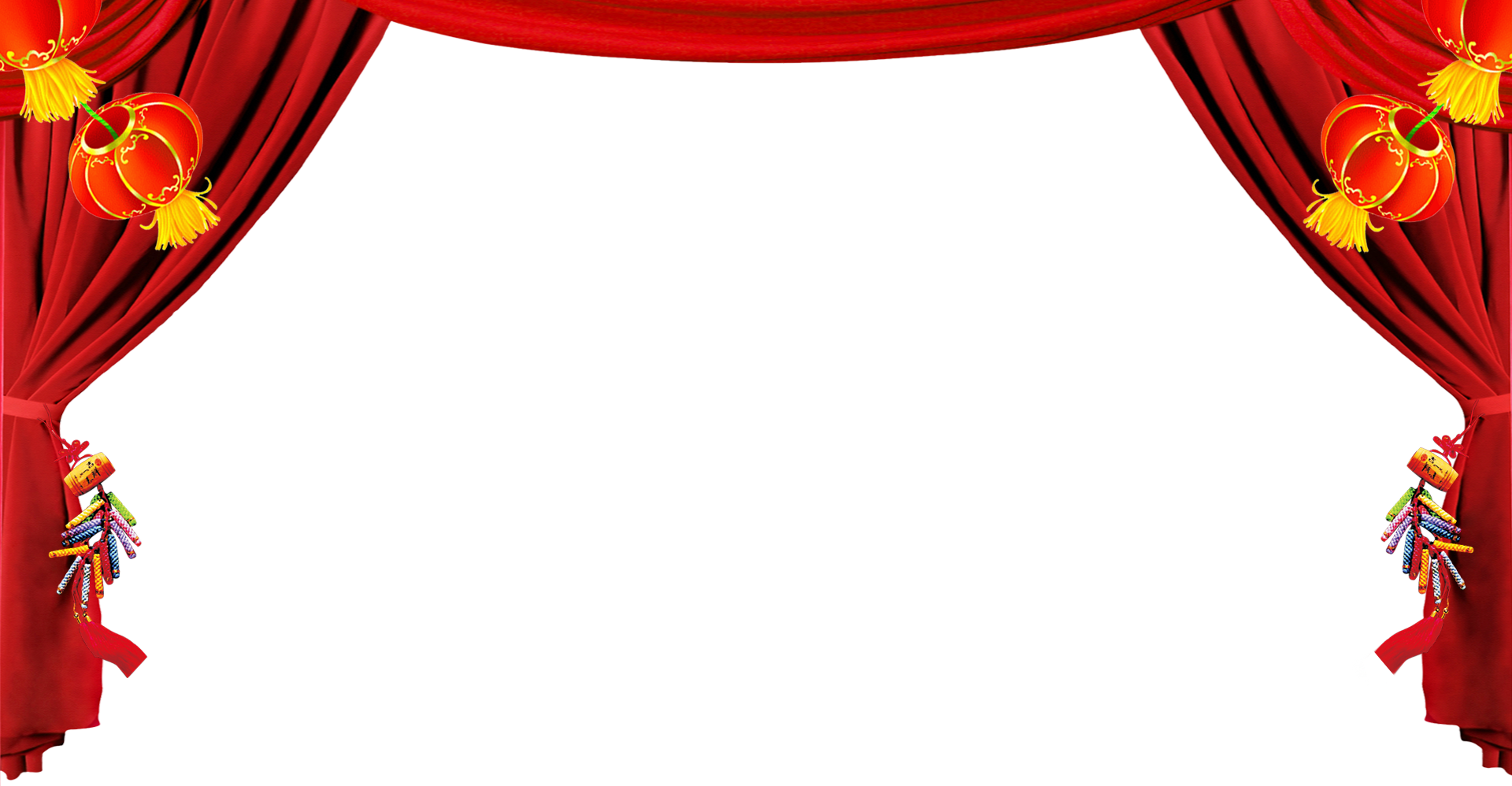 Цели и задачи программы
Цель: развитие творческих способностей детей средствами театрального искусства. 
Задачи:
1. Создать условия для развития творческой активности детей.
2. Совершенствовать артистические навыки детей при воплощении театрального образа, а также их исполнительские умения.
3. Обучать детей элементам художественно-образных выразительных средств (интонация, мимика, пантомимика).
4. Активизировать словарь детей, совершенствовать культуру речи. 
5. Формировать опыт социальных навыков поведения :общения и коллективного творчества. 
 6. Развить у детей интерес к театрально-игровой деятельности.
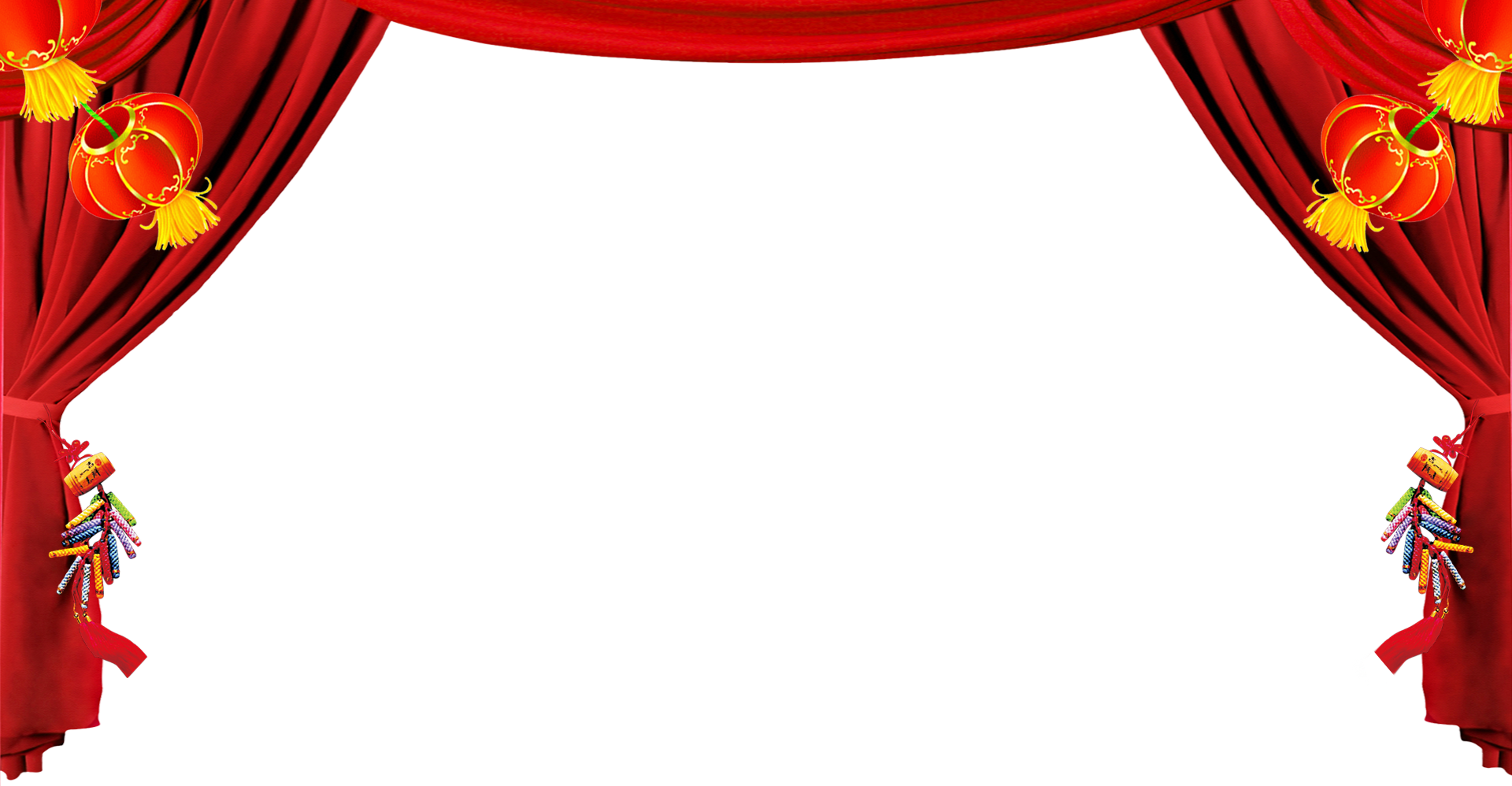 Содержание методики можно условно разделить на 6 разделов: 
 Театральная игра 
Ритмопластика
 Культура и техника речи
Вокально-хоровая работа
Основы театральной культуры
Работа над спектаклем
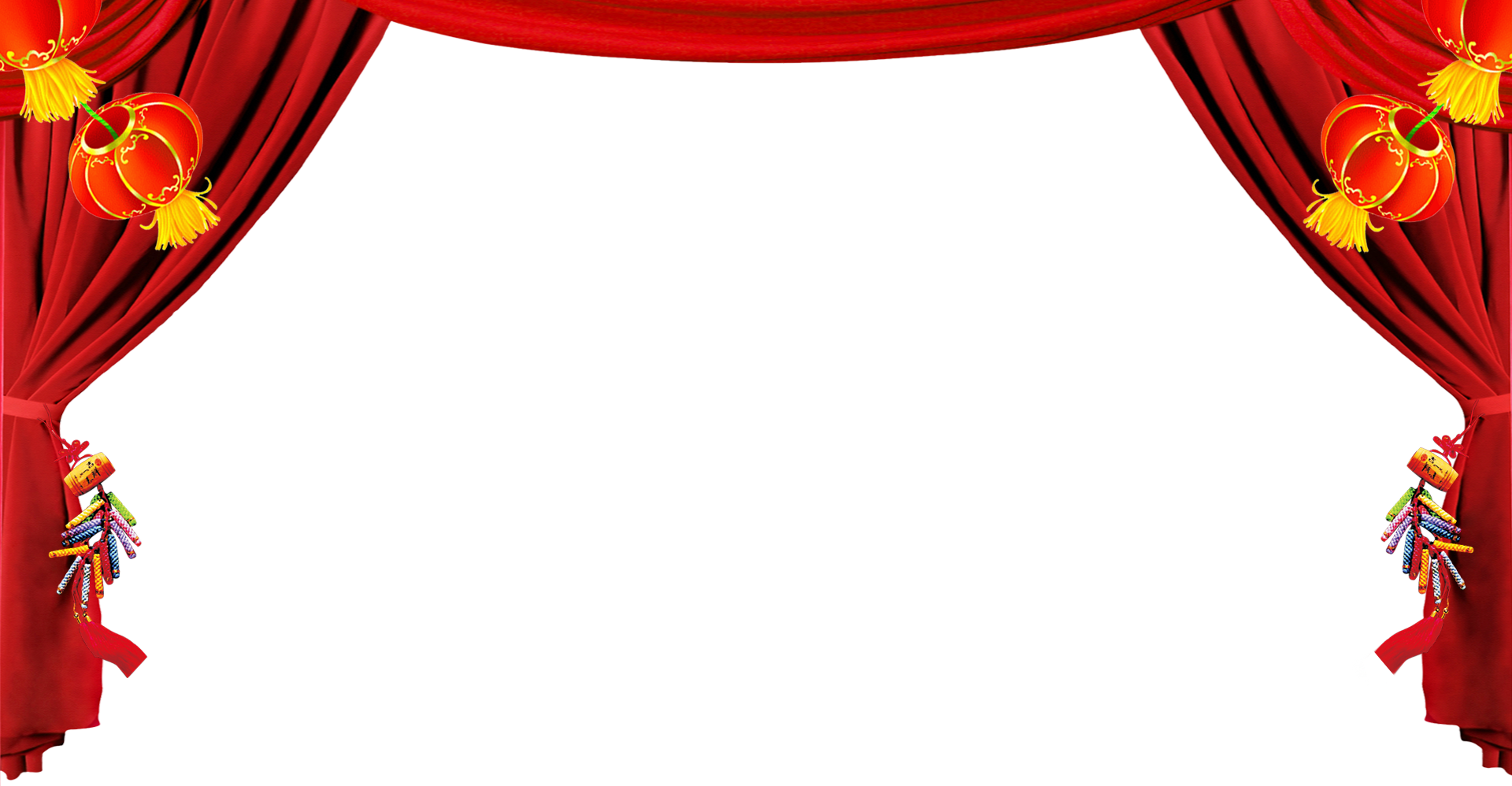 Первый раздел
                    «Театральная игра»
 - включает в себя игры, направленные на развитие эмоциональной сферы ребёнка, умение перевоплощаться, передавать характер и настроение персонажа.
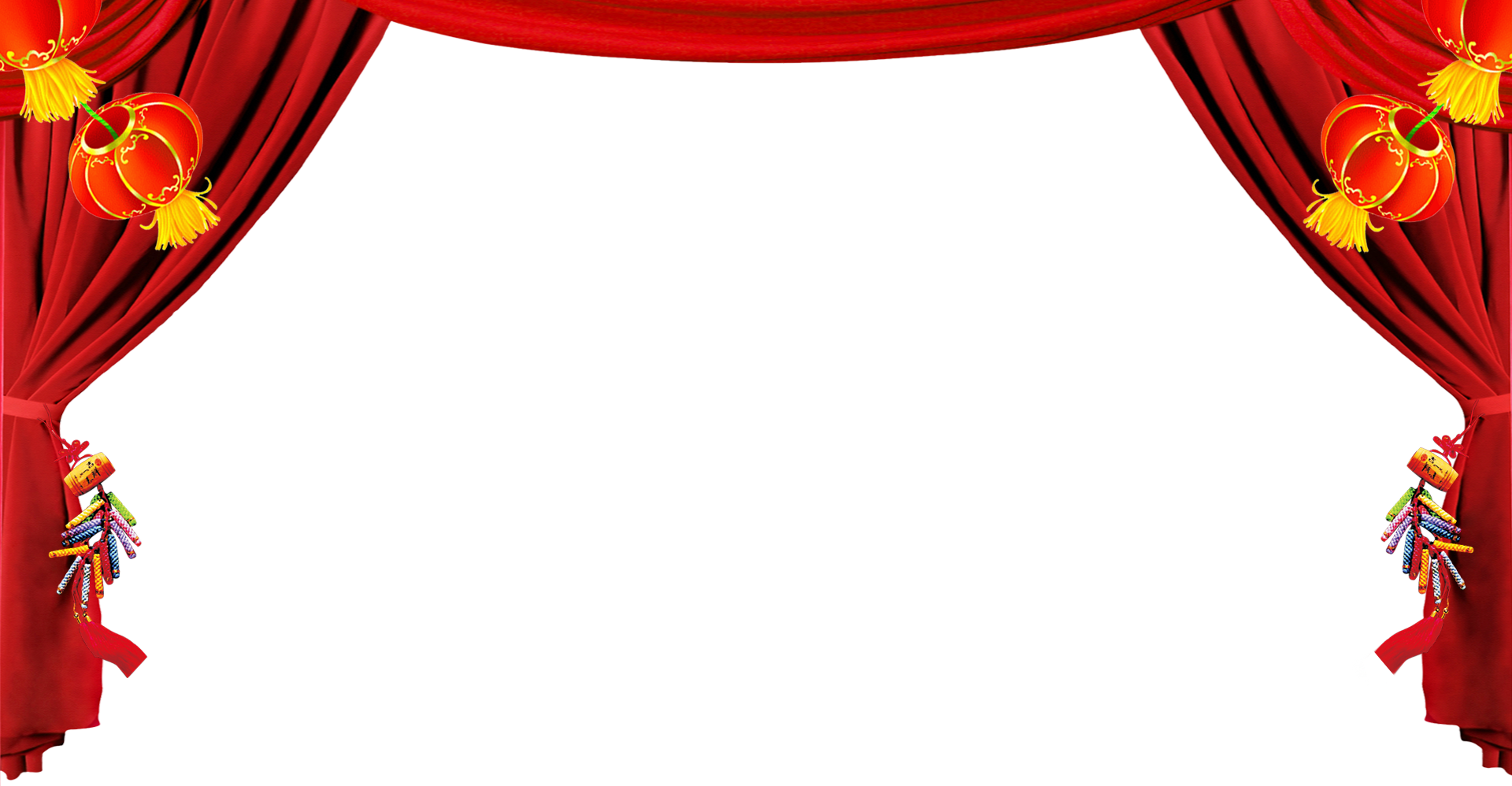 Второй раздел 
                            «Ритмопластика» 
- включает в себя ритмические, музыкальные, пластические игры и упражнения, направленные на развитие свободы и выразительности телодвижений.
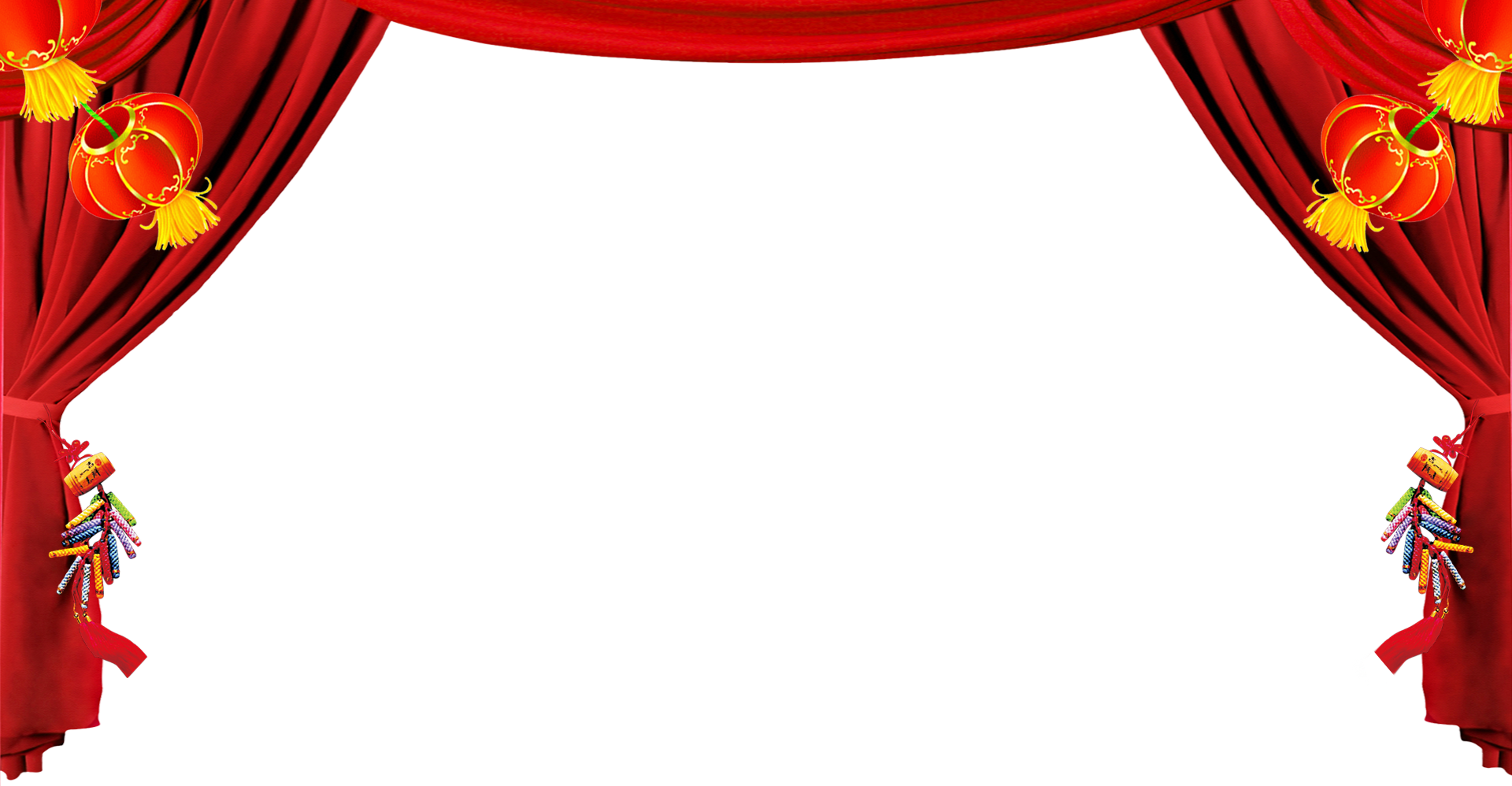 Третий раздел 
                         «Культура и техника речи»
 — объединяет игры и упражнения, направленные на развитие дыхания и свободы речевого аппарата, умение владеть правильной артикуляцией, четкой дикцией, разнообразной интонацией.
    В этот же раздел включены игры со словом, развивающие связную образную речь, творческую фантазию, умение сочинять небольшие рассказы и сказки, подбирать простейшие рифмы.
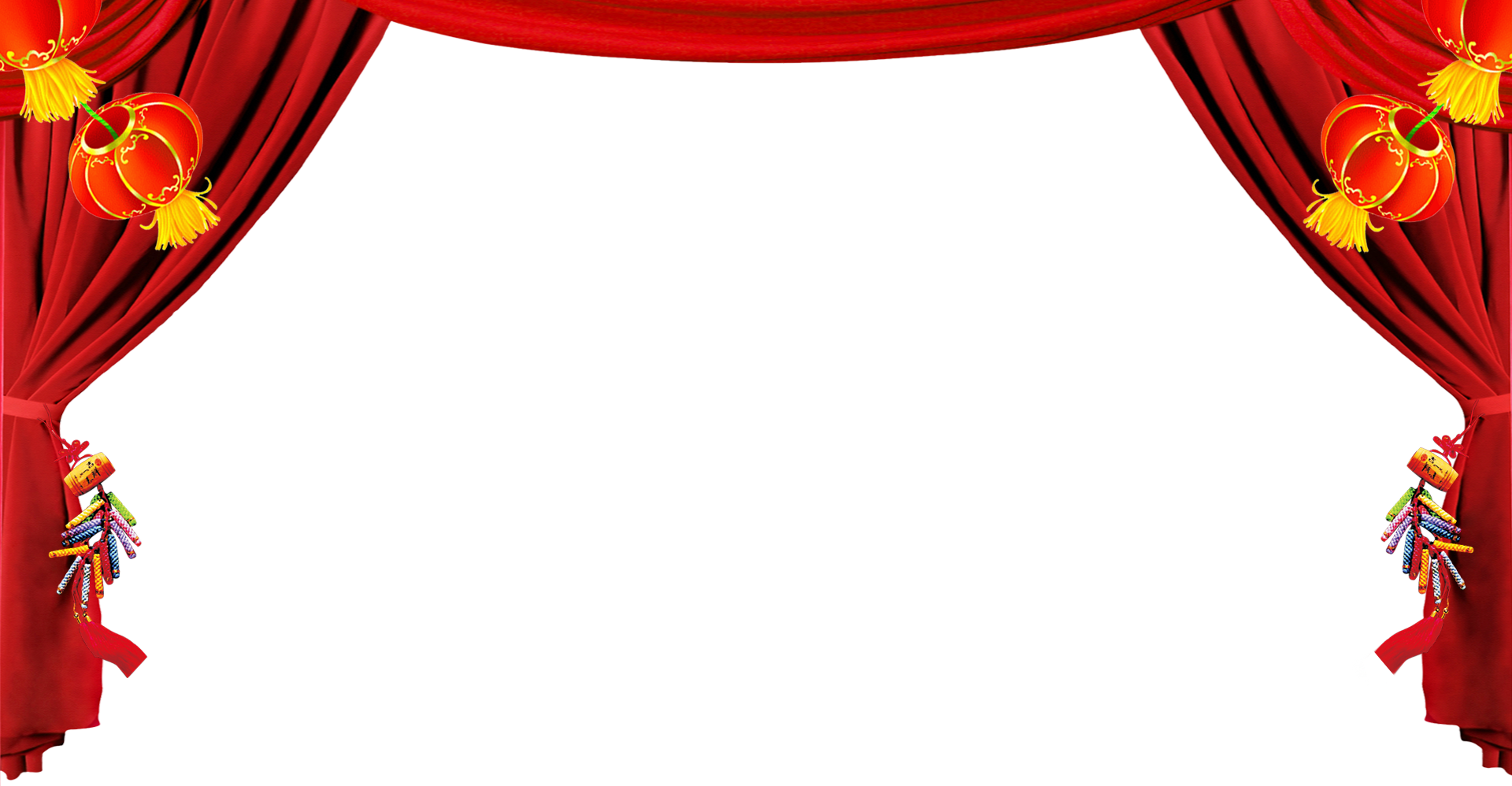 Четвертый раздел 
                «Вокально-хоровая работа» 
- включает в себя игры - попевки, развивающие вокально-хоровые навыки, музыкальный материал к спектаклям.
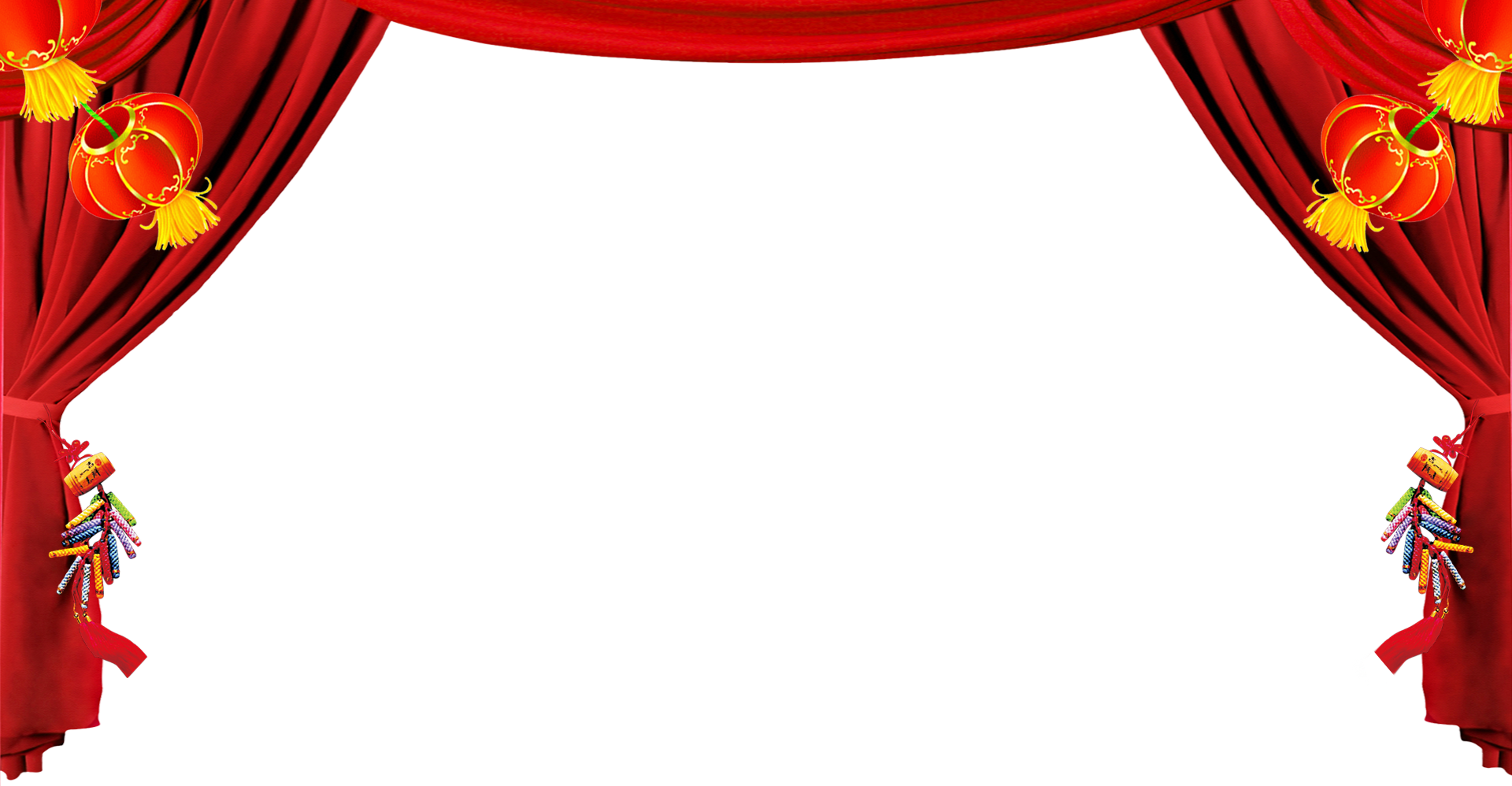 Пятый раздел 
            «Основы театральной культуры» 
- направлен на знакомство детей с особенностями, видами и терминологией театрального искусства.
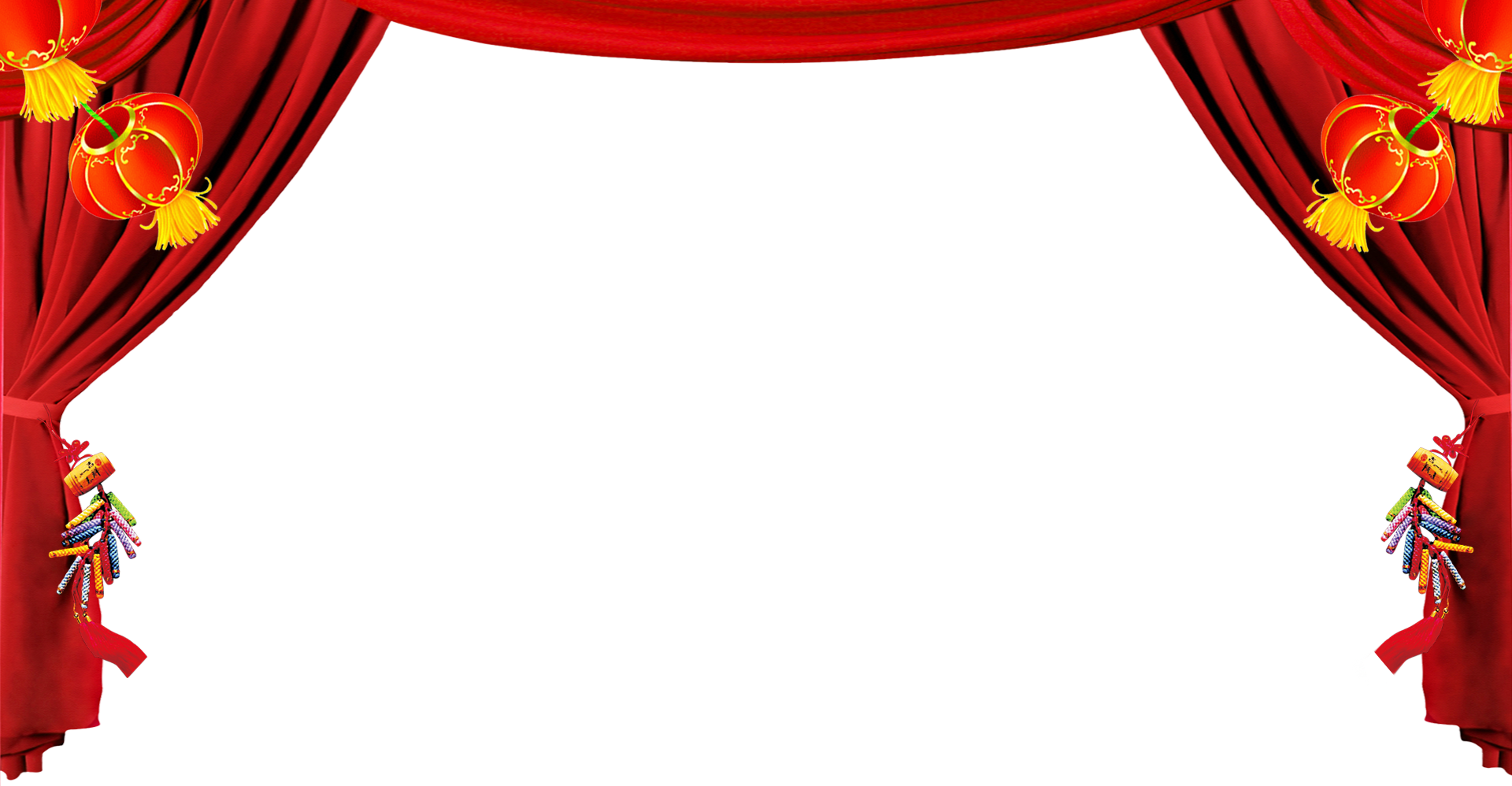 Шестой раздел 
              «Работа над спектаклем»
 - объединяет все этапы подготовки спектакля: знакомство с пьесой, обсуждение, распределение ролей, работа над музыкальными номерами.
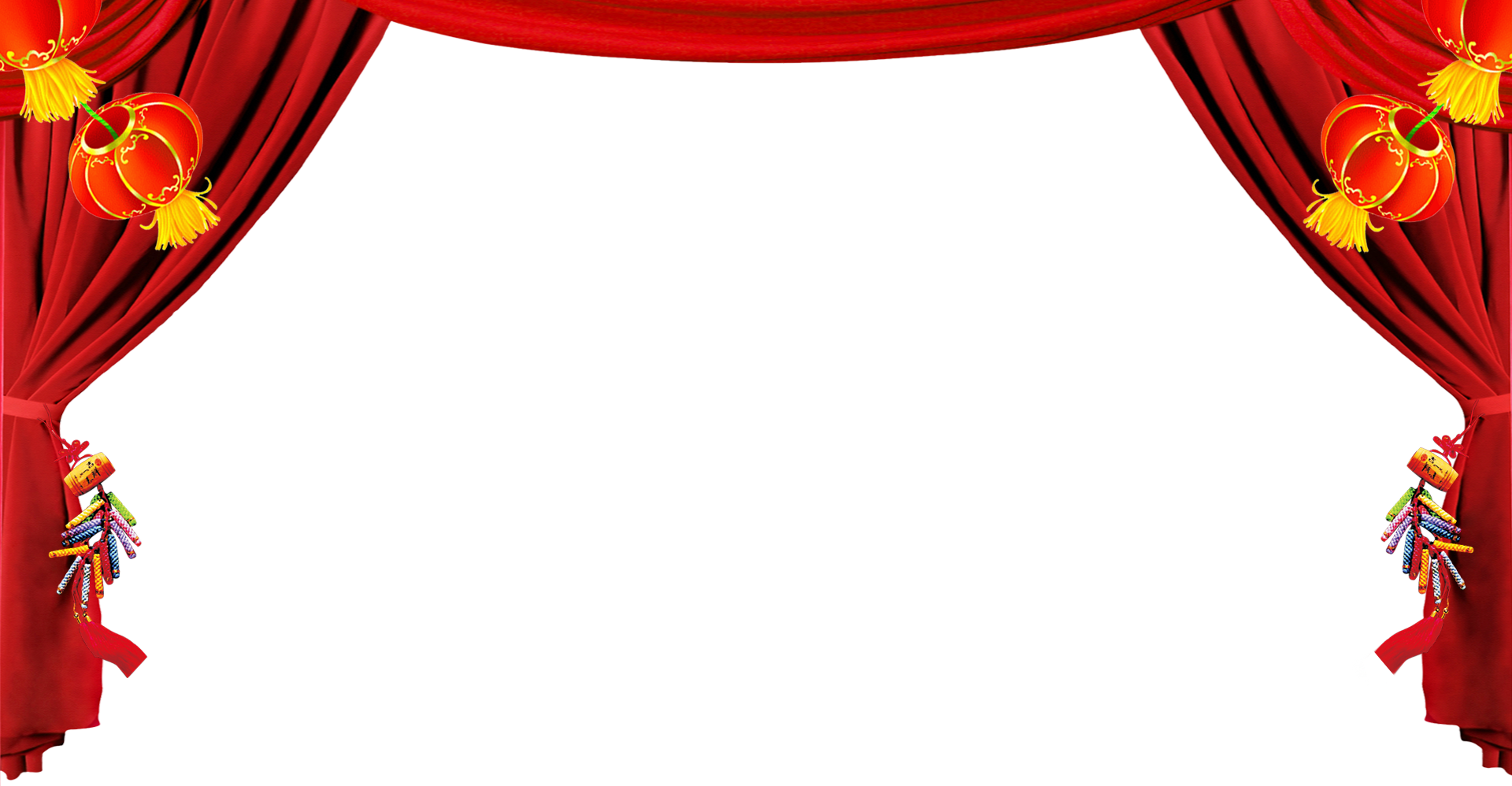 Срок реализации программы 1 год. 
Форма обучения – групповая. 
Общее количество непосредственно образовательной деятельности — 60 занятий в год.
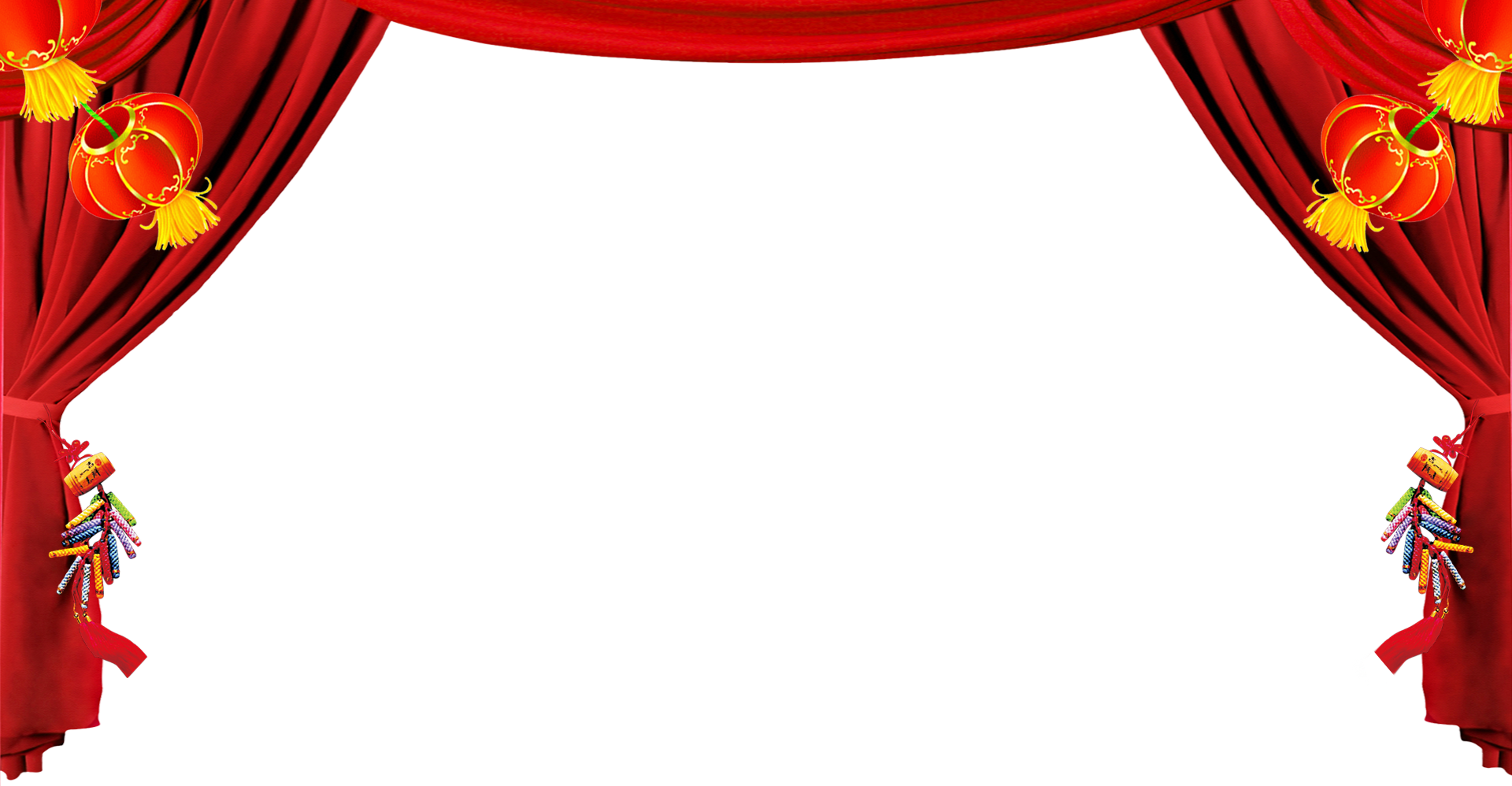 -Занятия  проходят в специально оборудованном музыкальном зале (многоуровневые навесные и плоскостные декорации, многочисленные атрибуты для игр и постановок). 
 -Обязательно наличие  фортепиано,  аудио и видеотехники. 
-Форма одежды свободная, обязательны чешки. 
-Занятия проводятся два раза в неделю в вечернее время продолжительностью 40 минут.
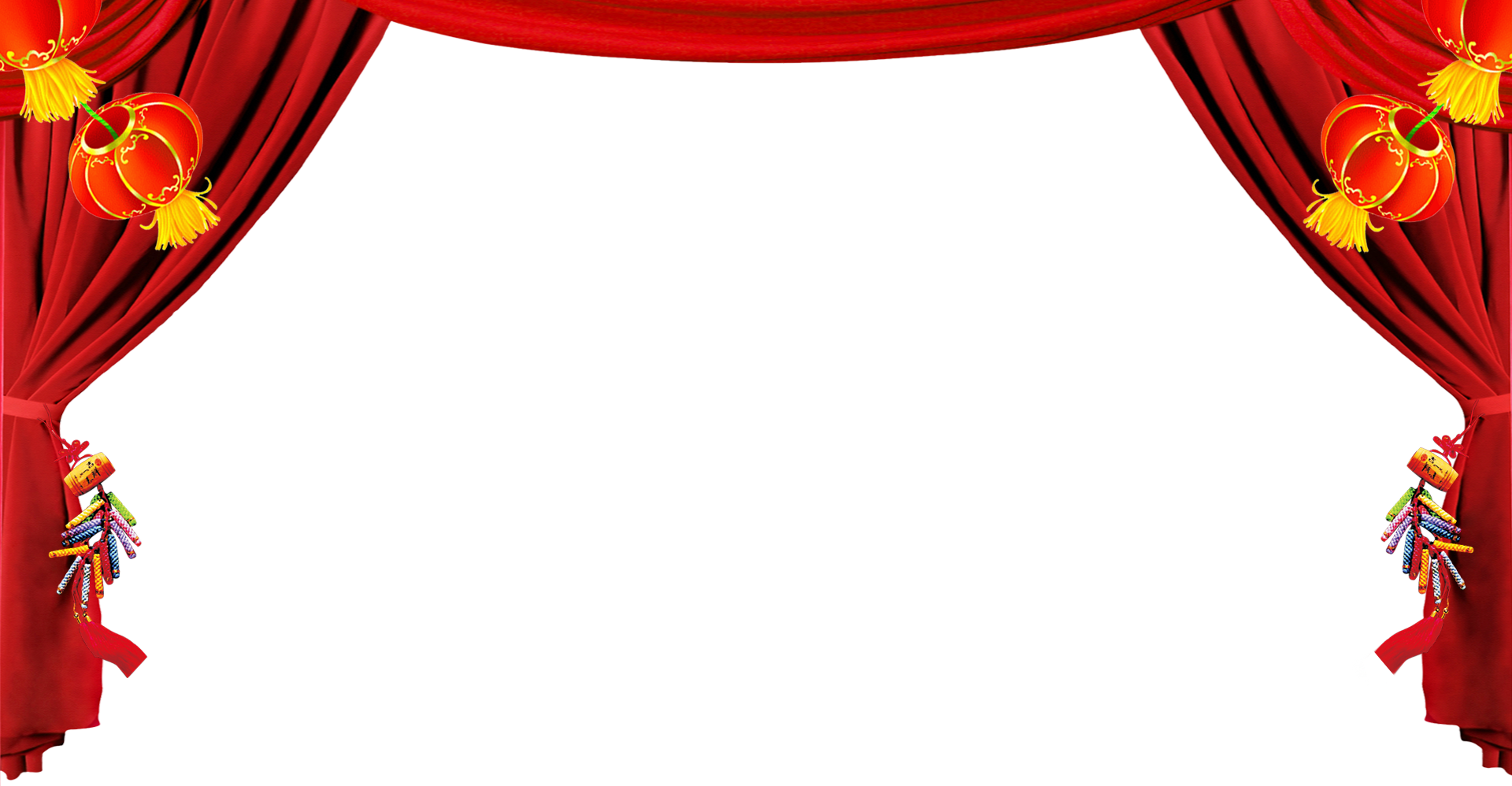 Ожидаемый результат:
Развитие творческих и музыкальных способностей детей.
Развитие психических процессов (мышление, речь, память и т.д.)
Развитие личностных качеств (уверенность, сочувствие и т.д.)
Выступления на  утренниках в своих и младших группах, участие в районных и городских музыкальных конкурсах.
Постановка музыкального спектакля и его показ для родителей и всех групп детского сада.
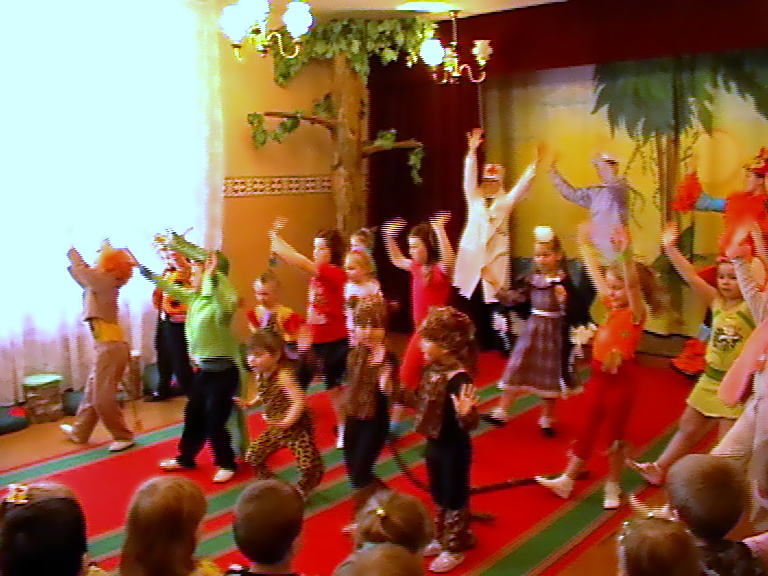 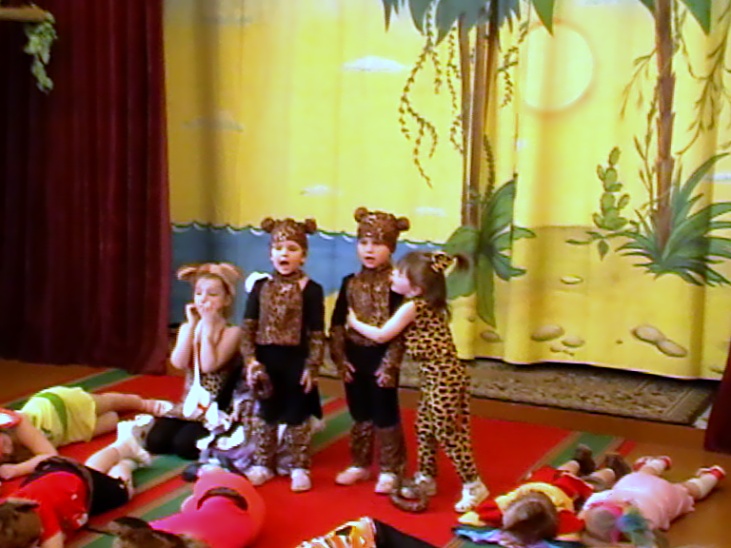 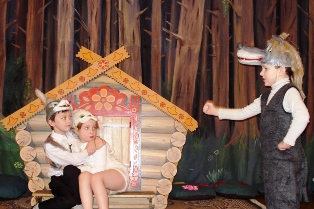 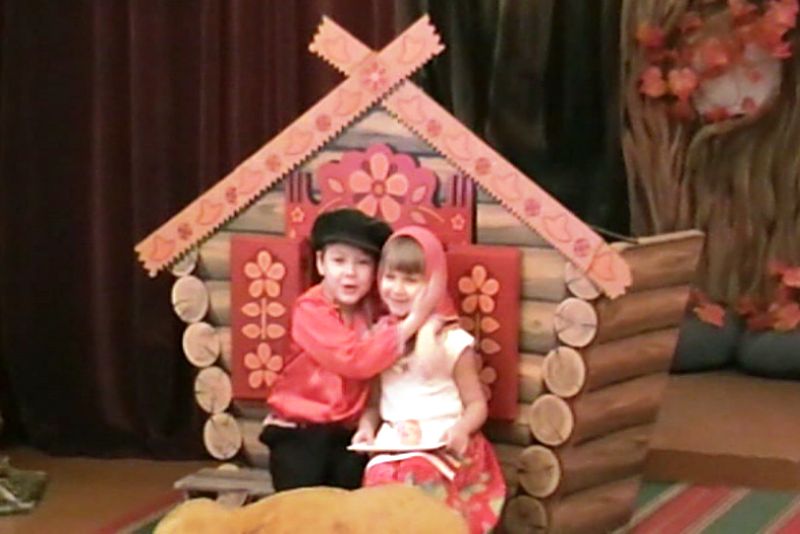 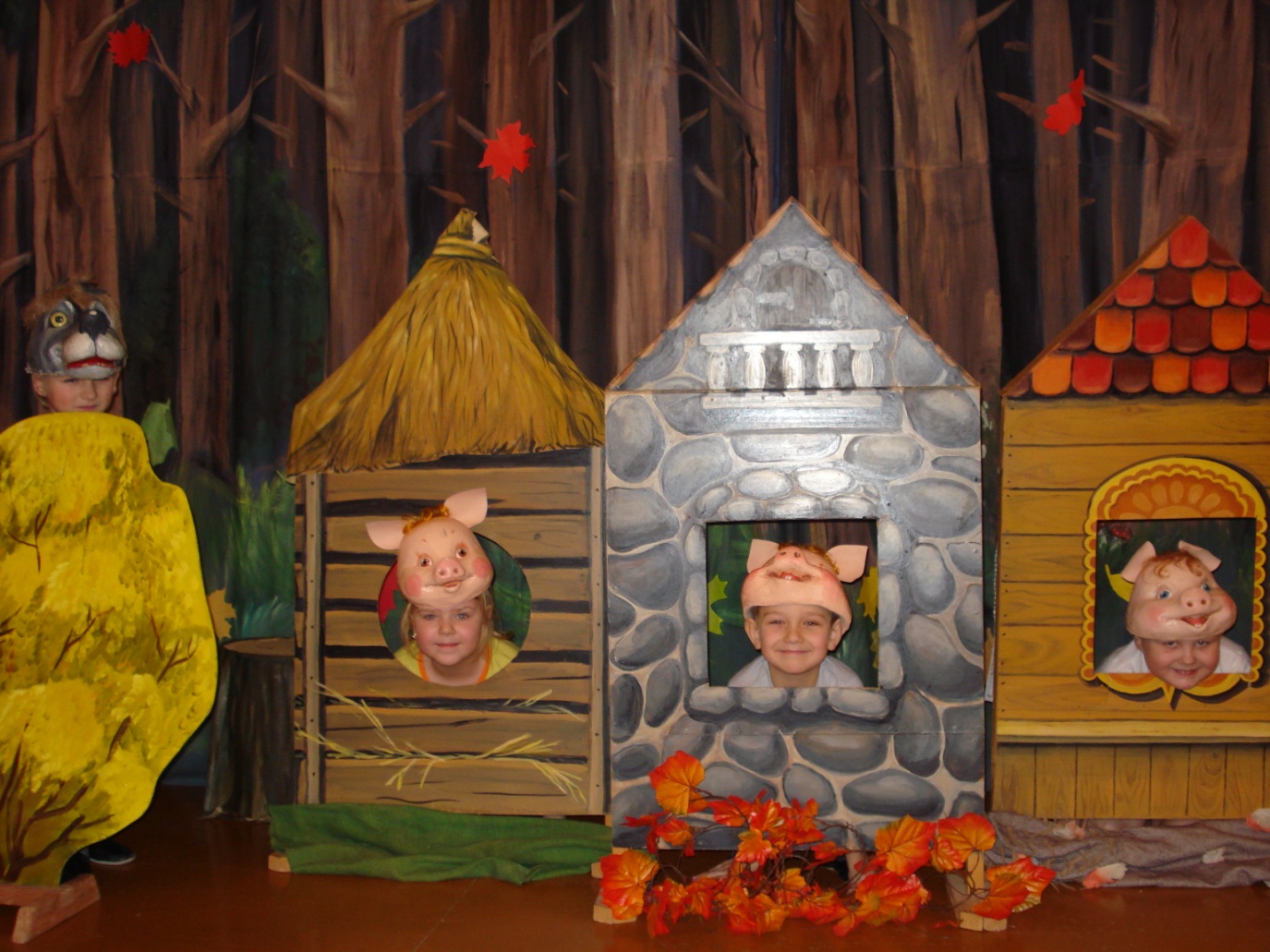 СПАСИБО 
ЗА ВНИМАНИЕ!